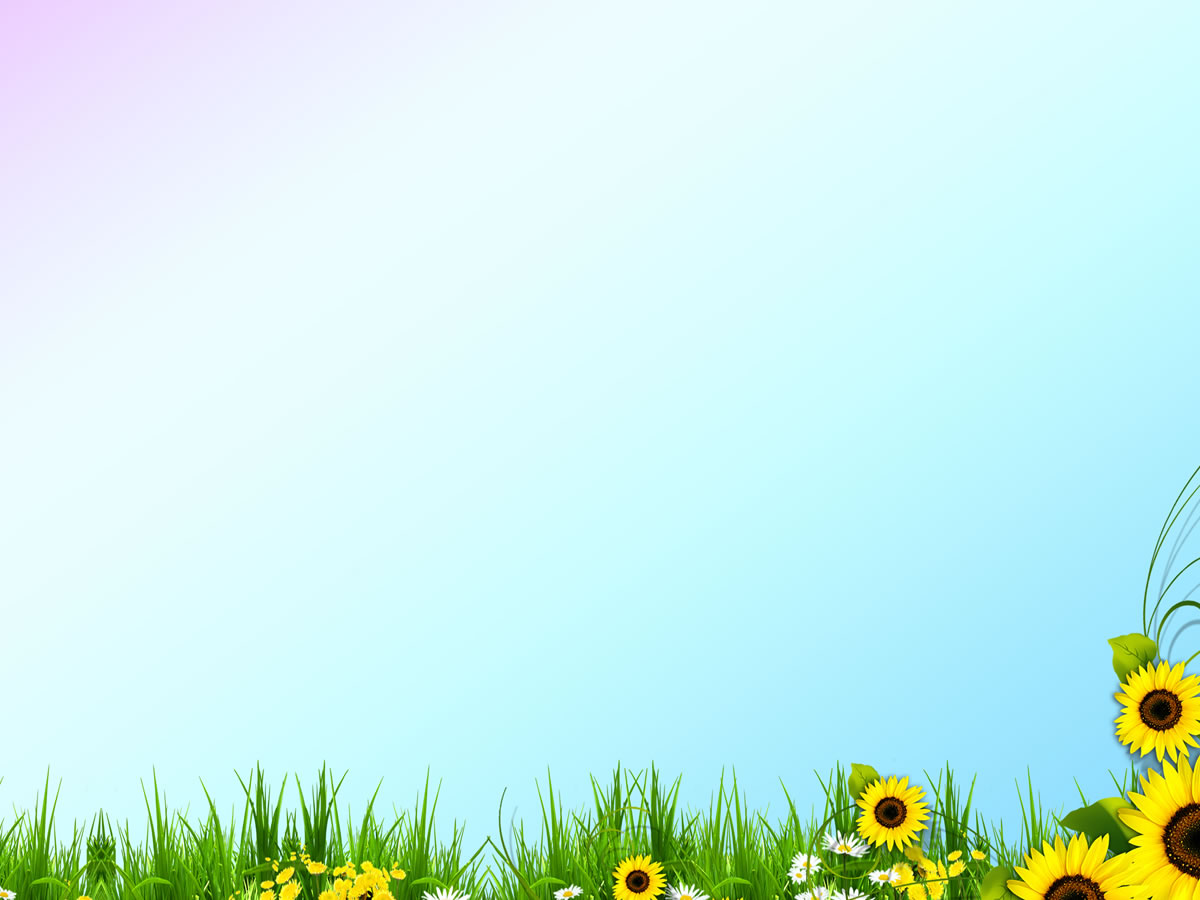 « Фрукты - овощи»
Познакомься. Это девочка Маша и мальчик Петя. Хочешь с ними поиграть, тогда нажимай на кнопку со стрелкой.
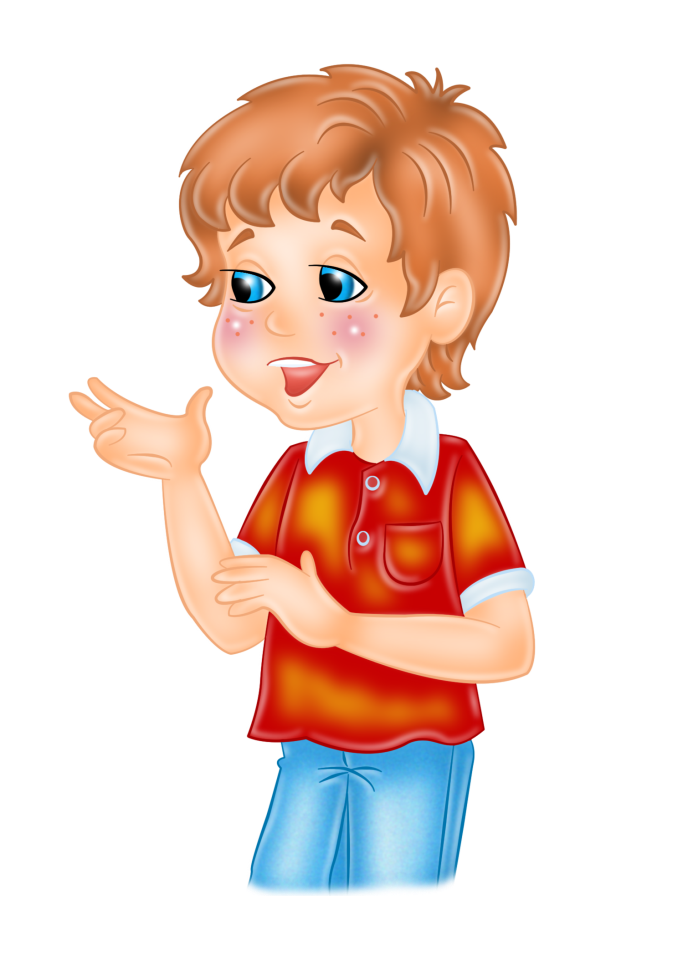 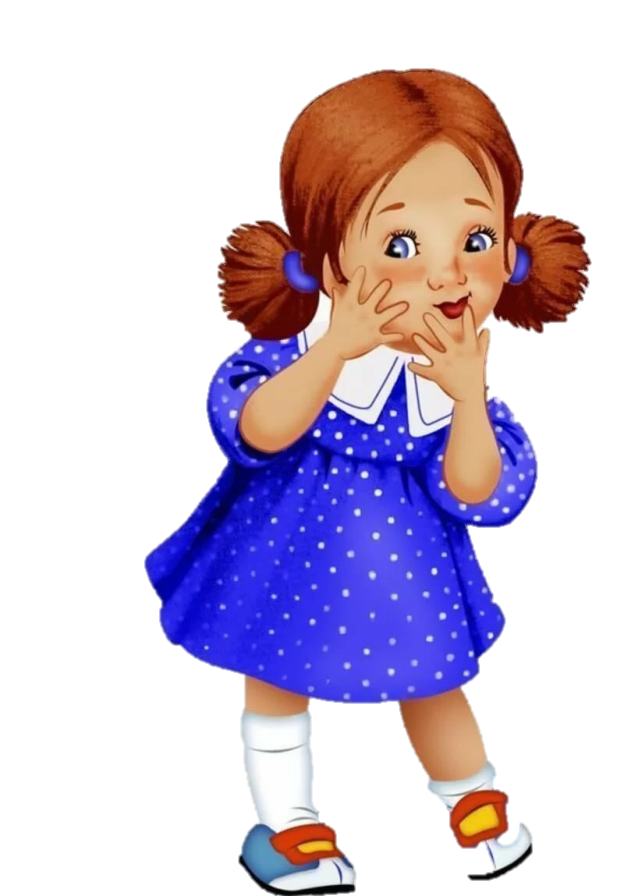 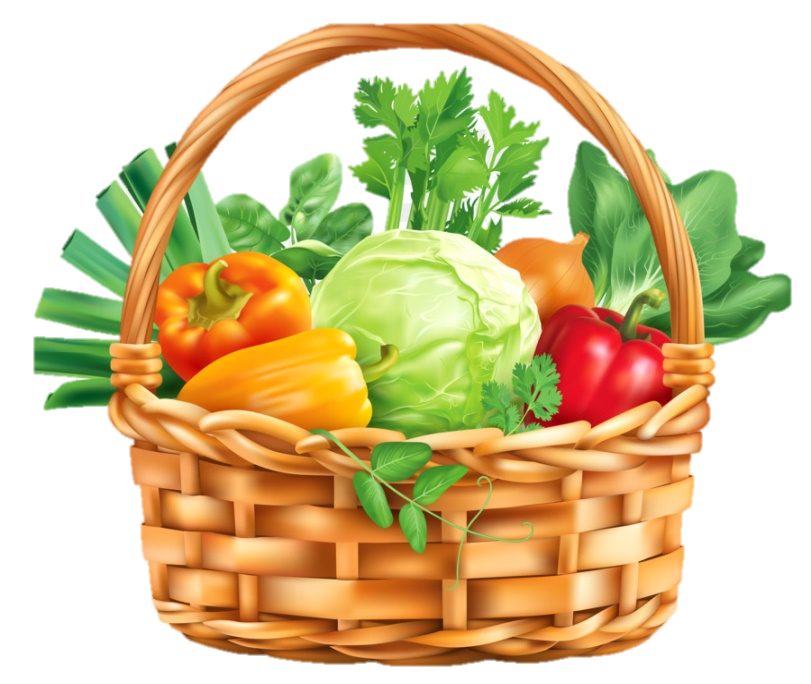 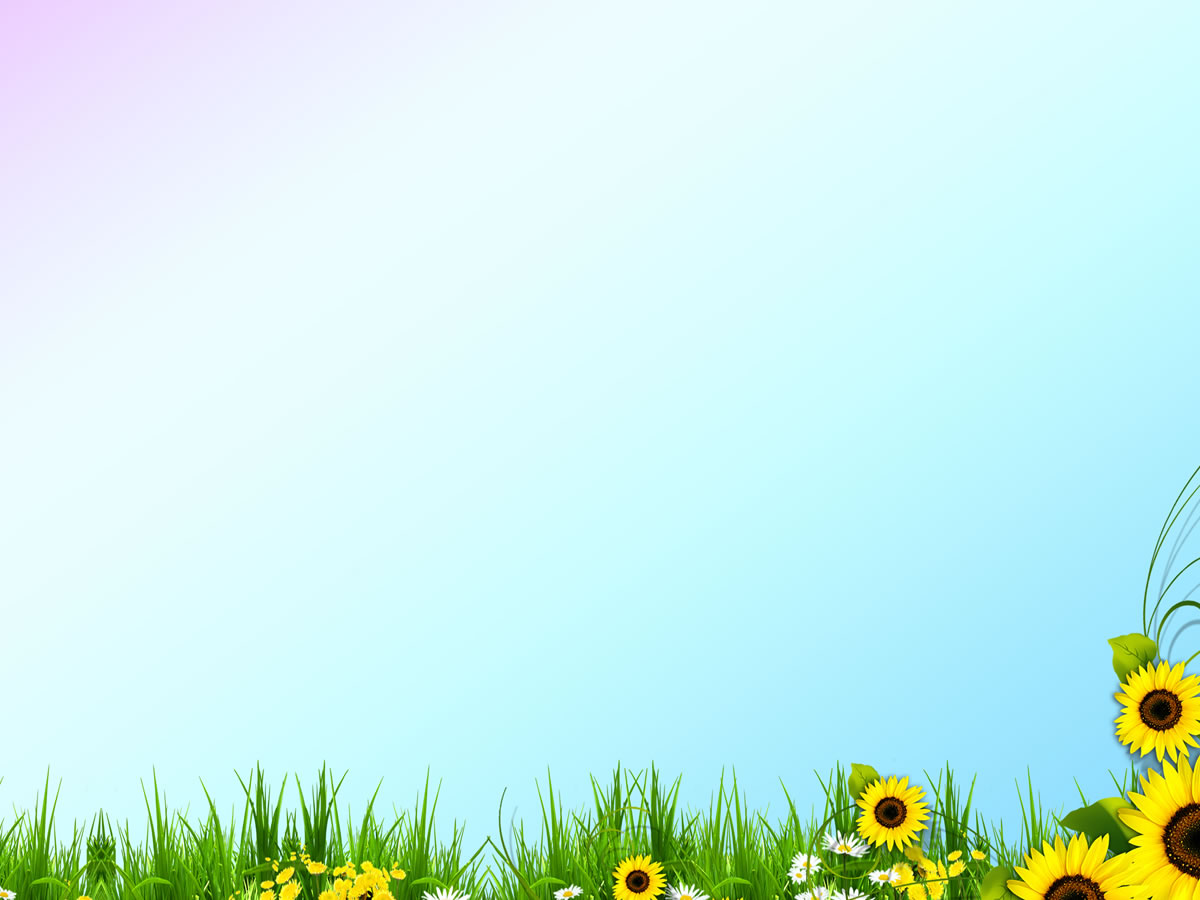 Помоги Маше собрать овощи в корзинку. Нажимай левой
 кнопкой « мышки» на овощ и он попадет в корзинку.
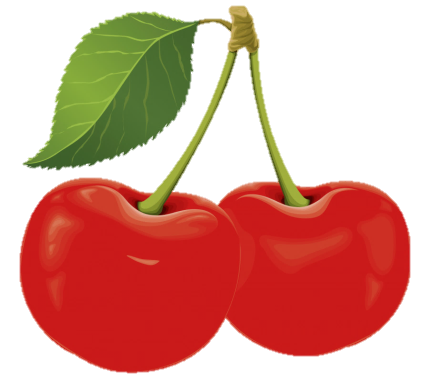 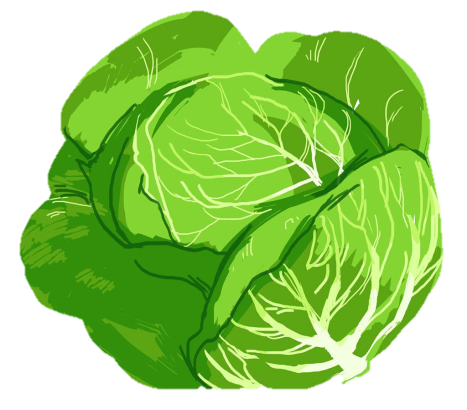 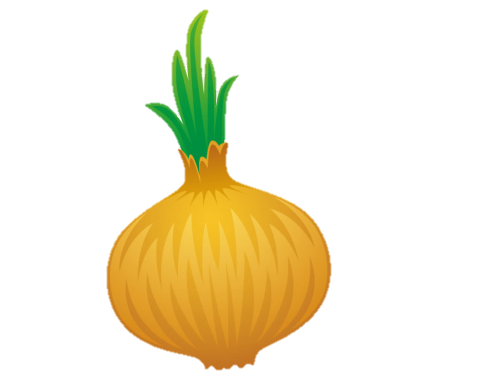 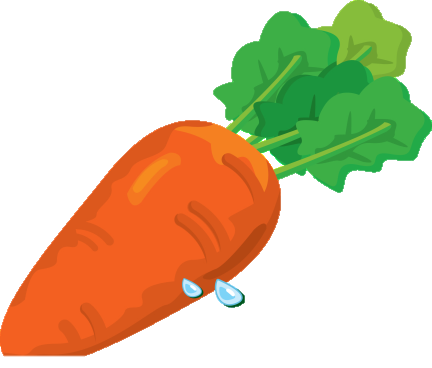 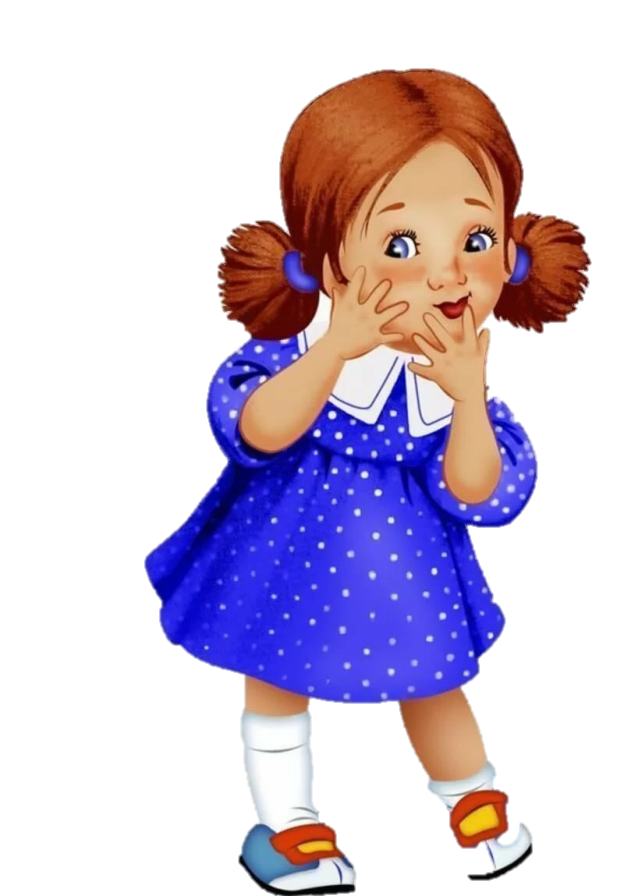 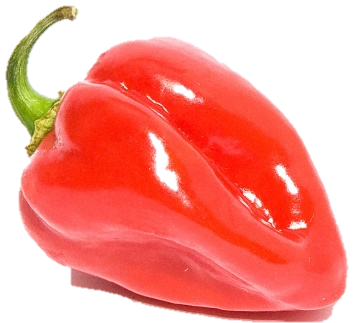 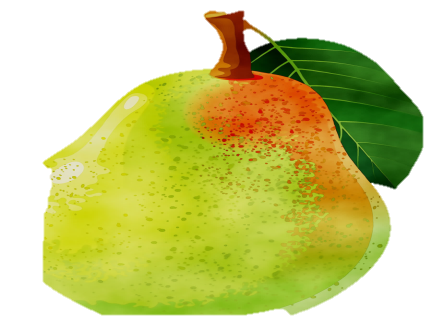 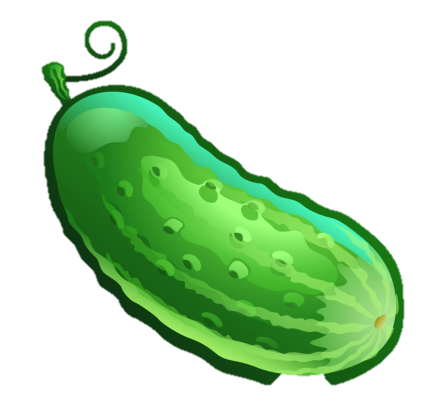 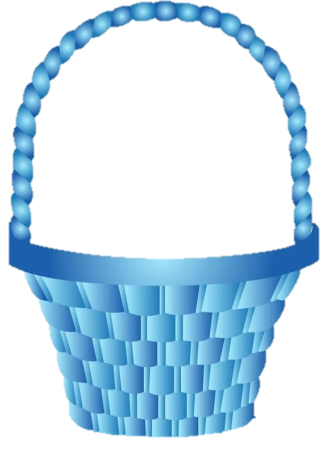 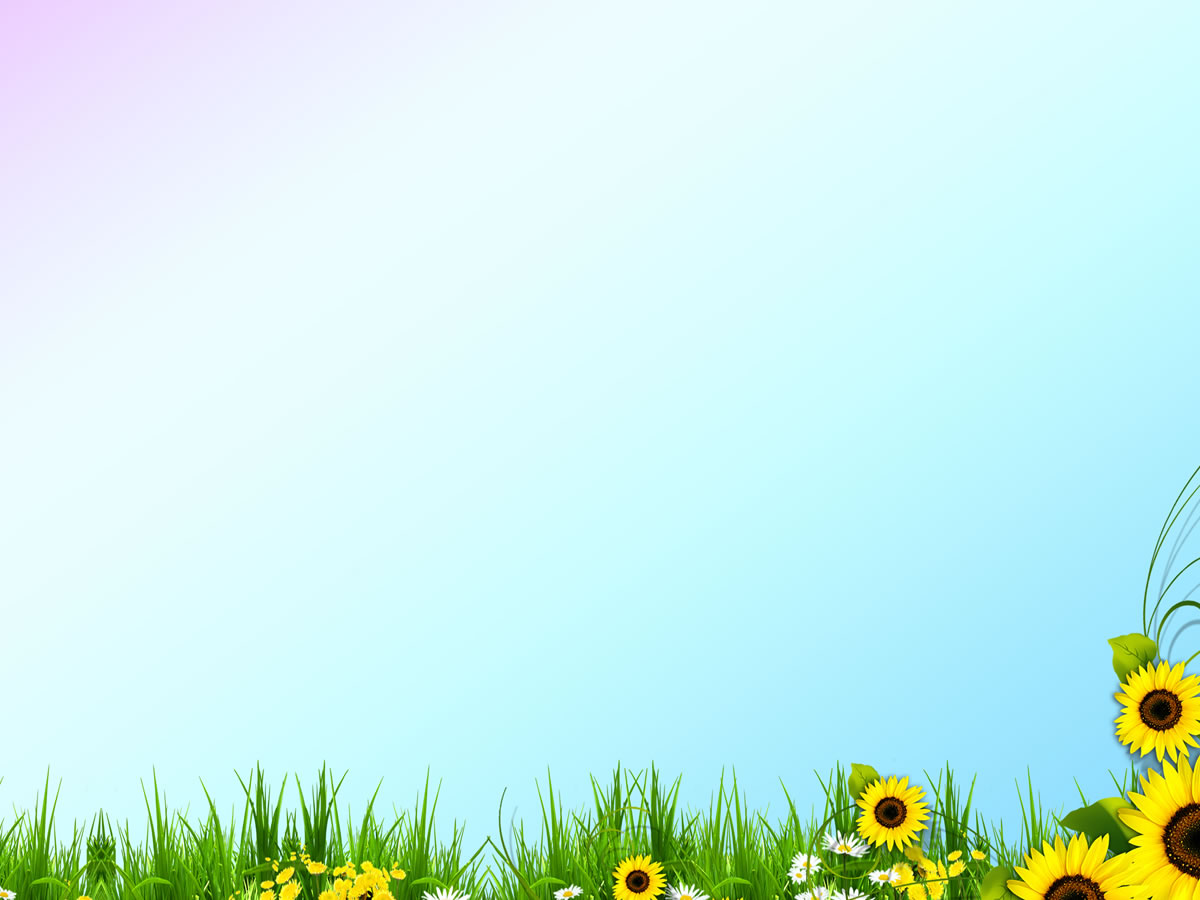 Молодец, ты правильно собрал(а) овощи в корзинку для Маши!
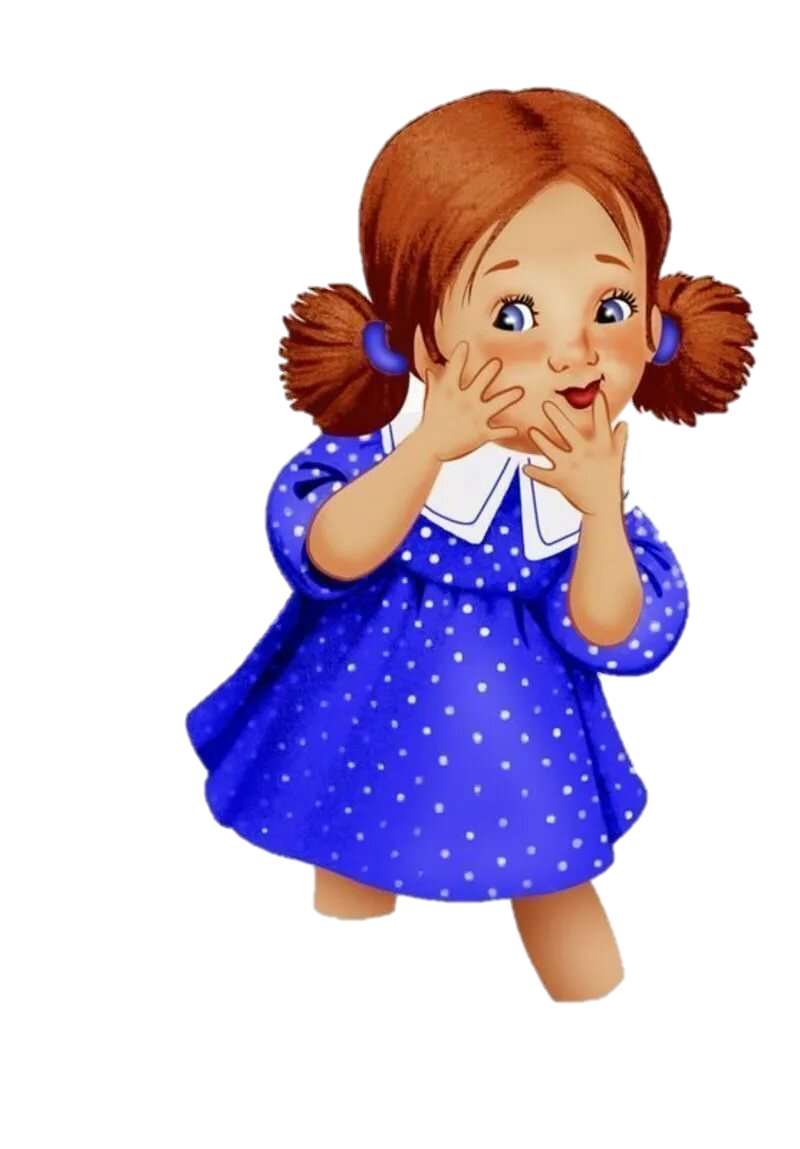 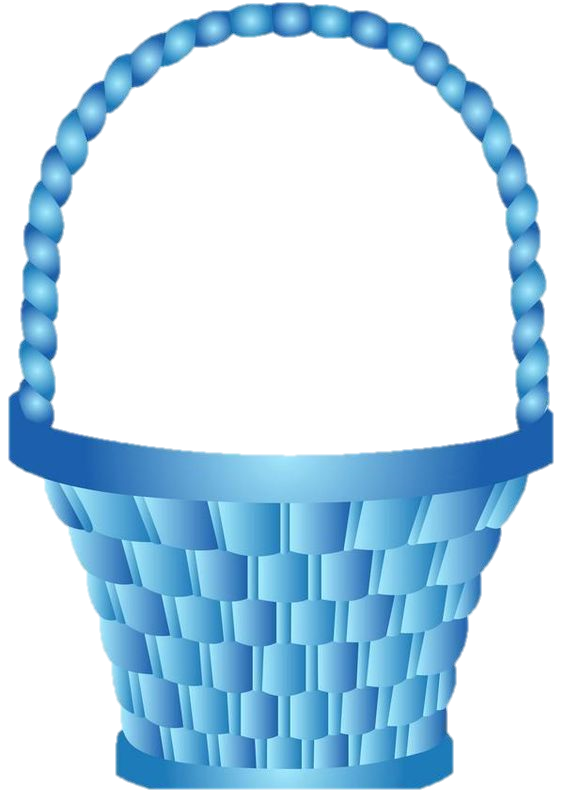 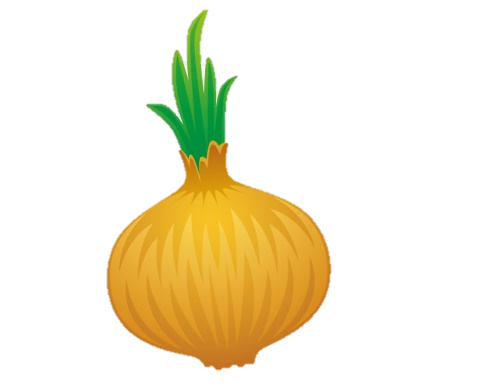 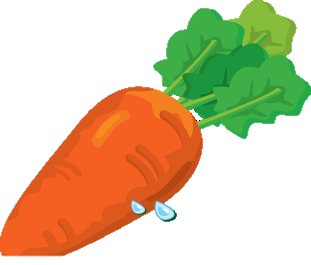 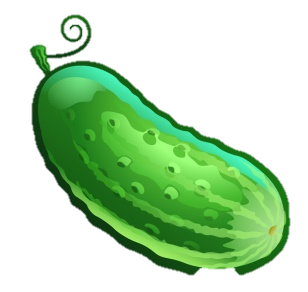 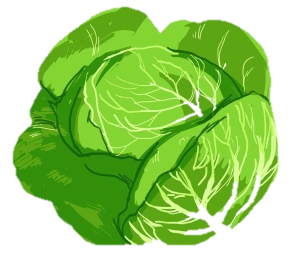 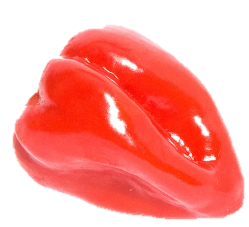 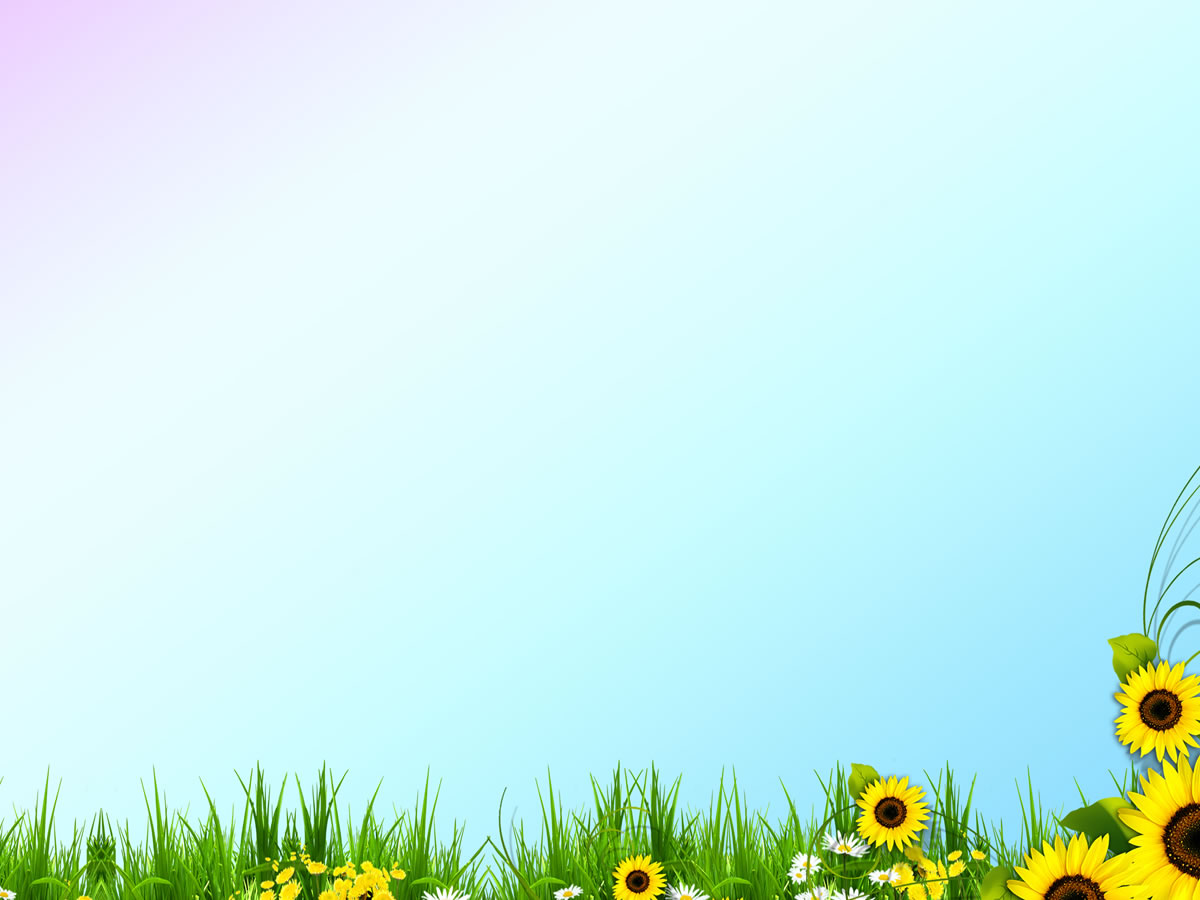 Вместе с Петей собери в корзинку только фрукты большого размера. Нажимай левой кнопкой «мышки» на фрукт и он окажется в корзинке.
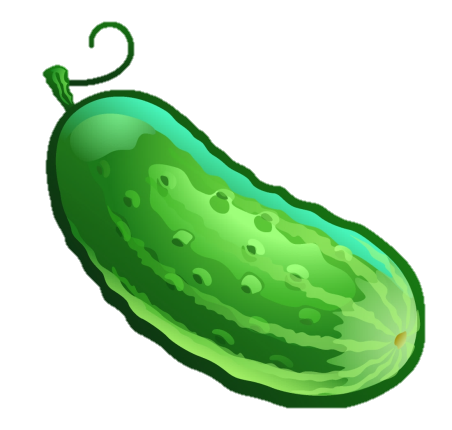 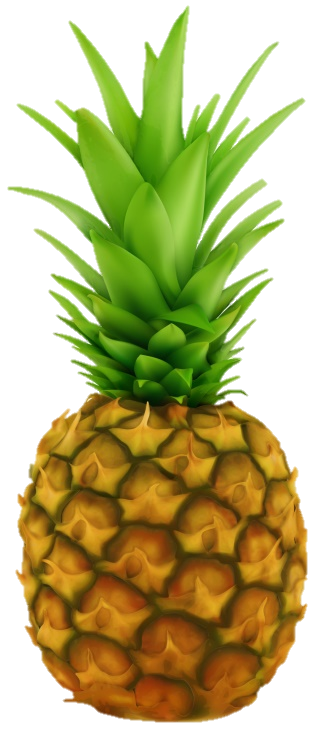 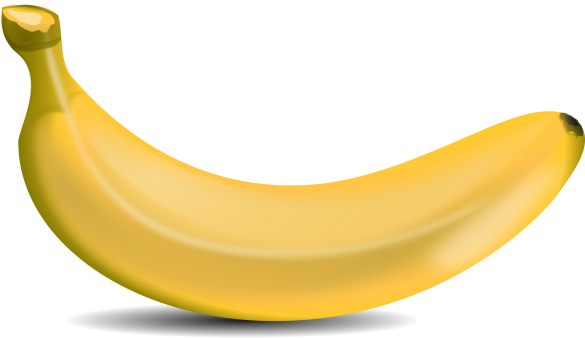 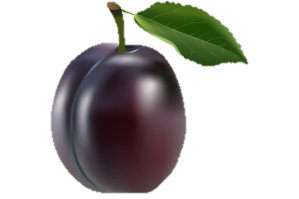 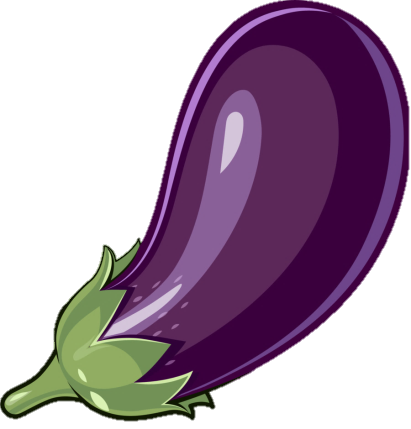 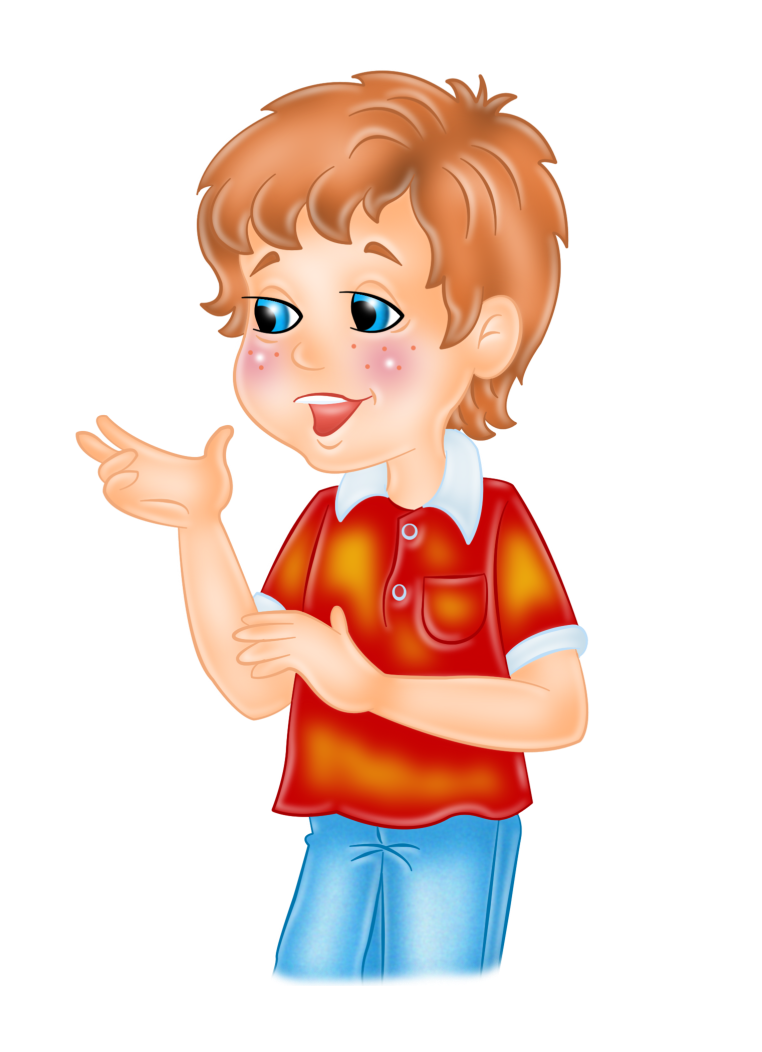 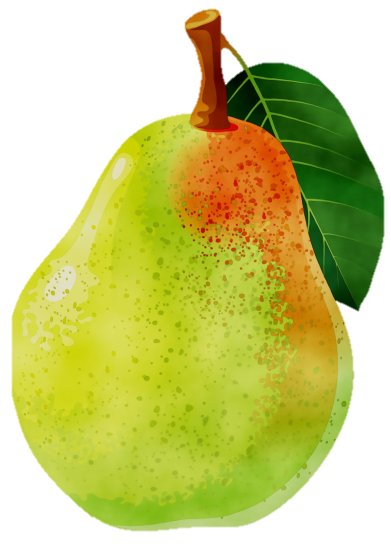 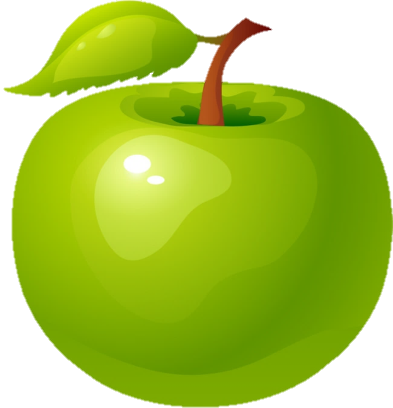 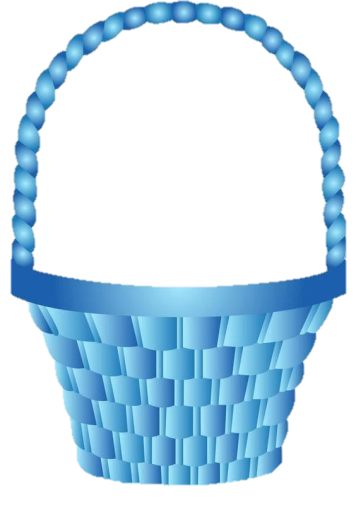 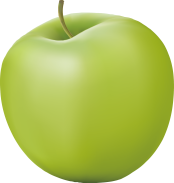 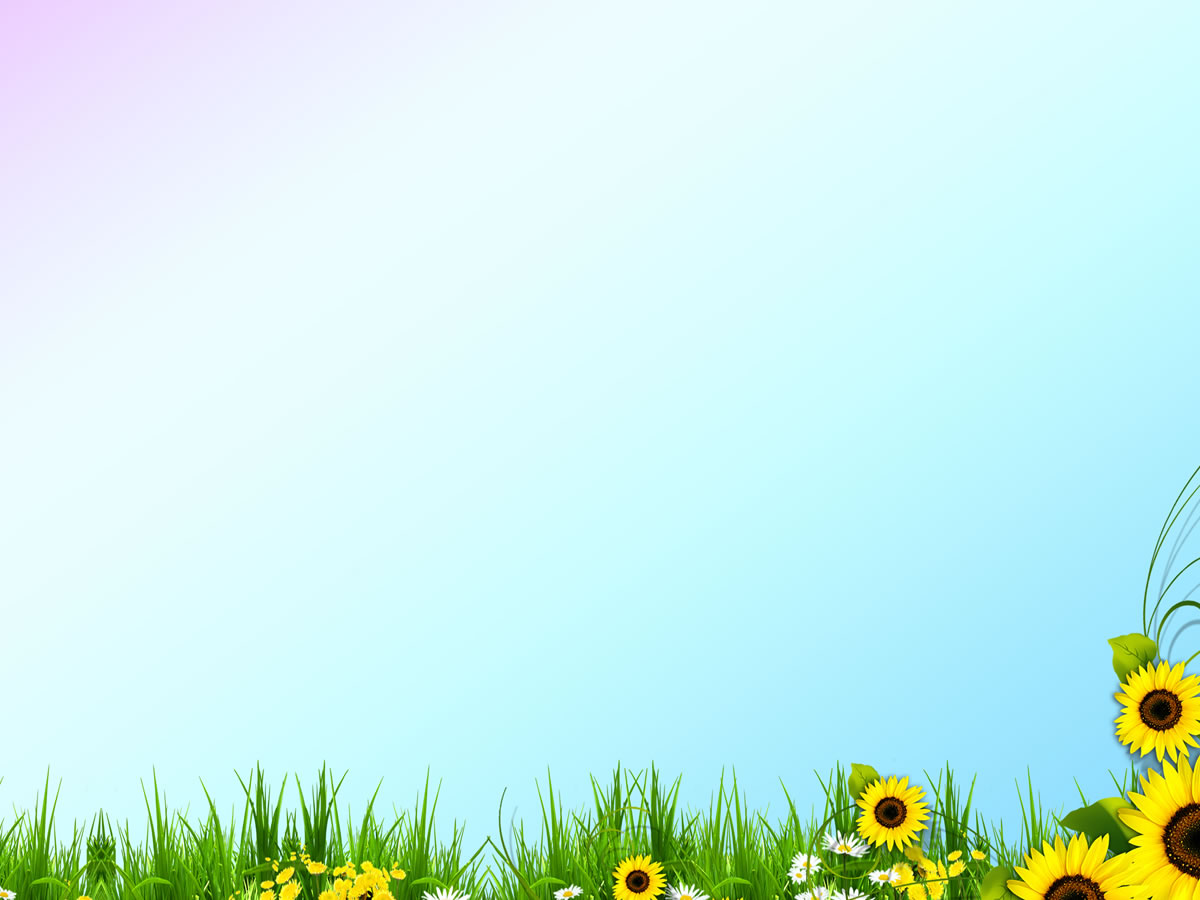 Молодец, ты правильно собрал(а) большие фрукты в Петину корзинку!
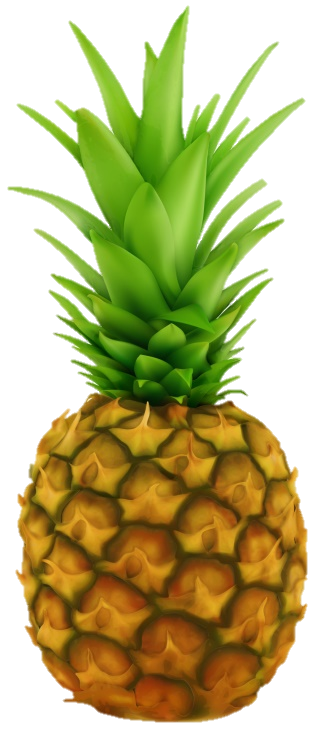 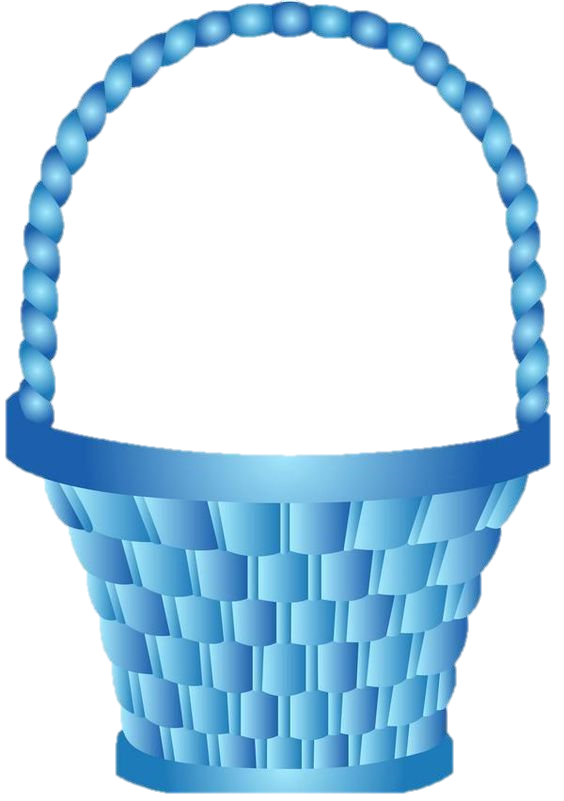 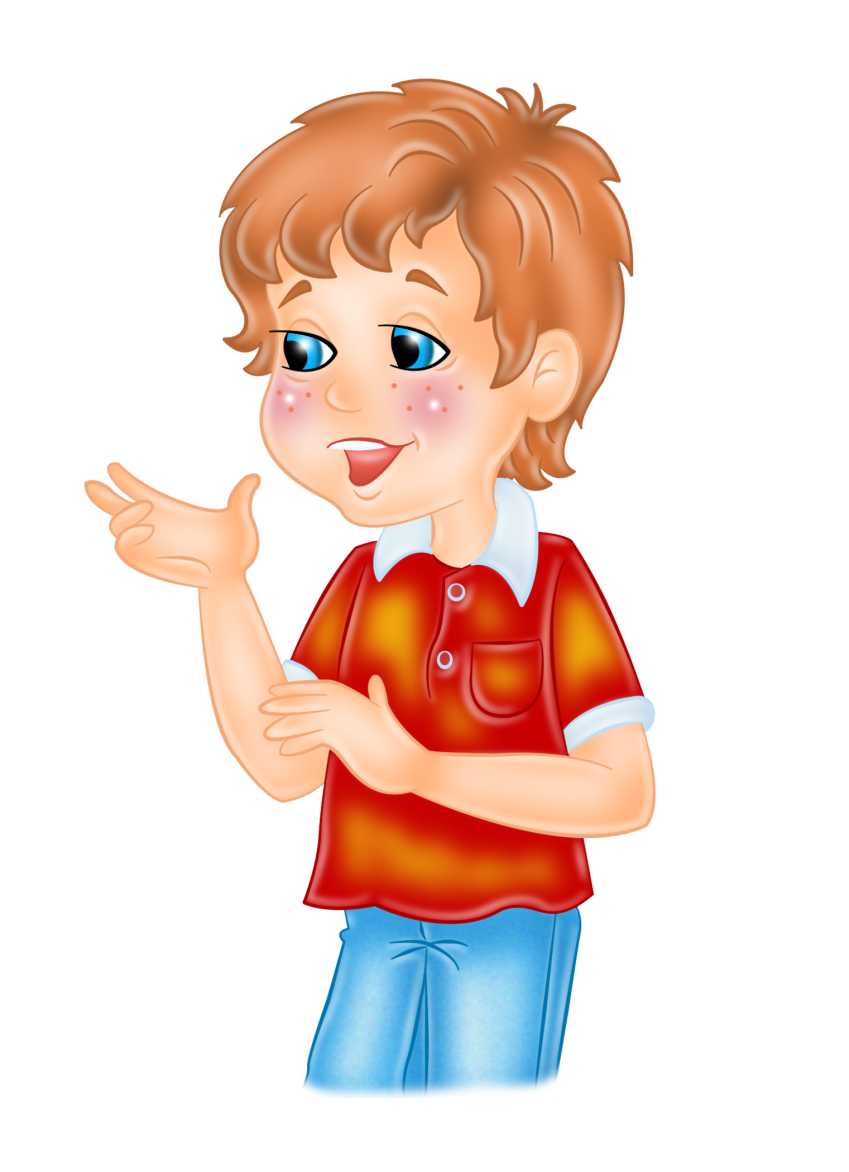 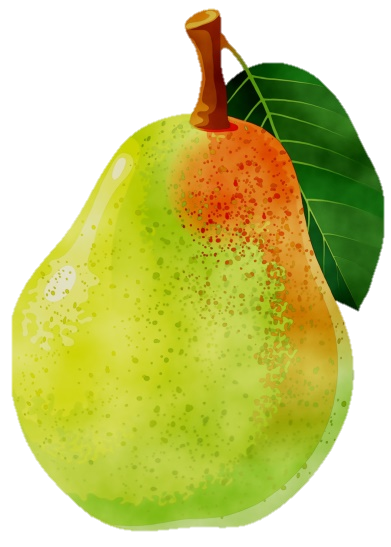 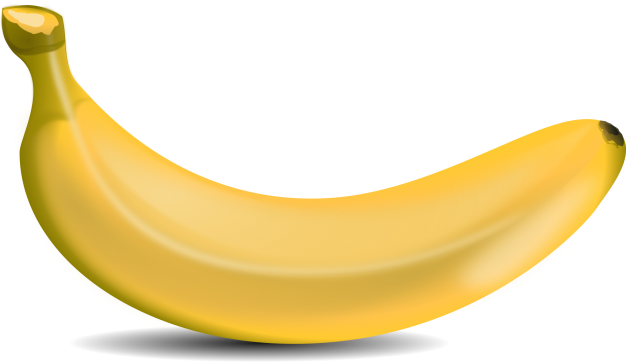 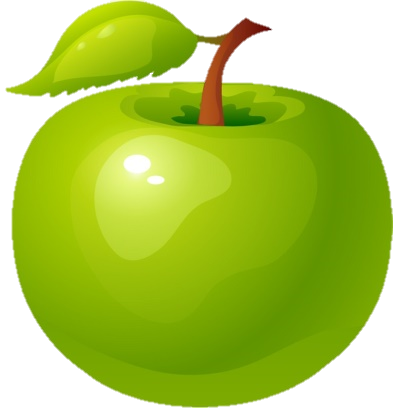 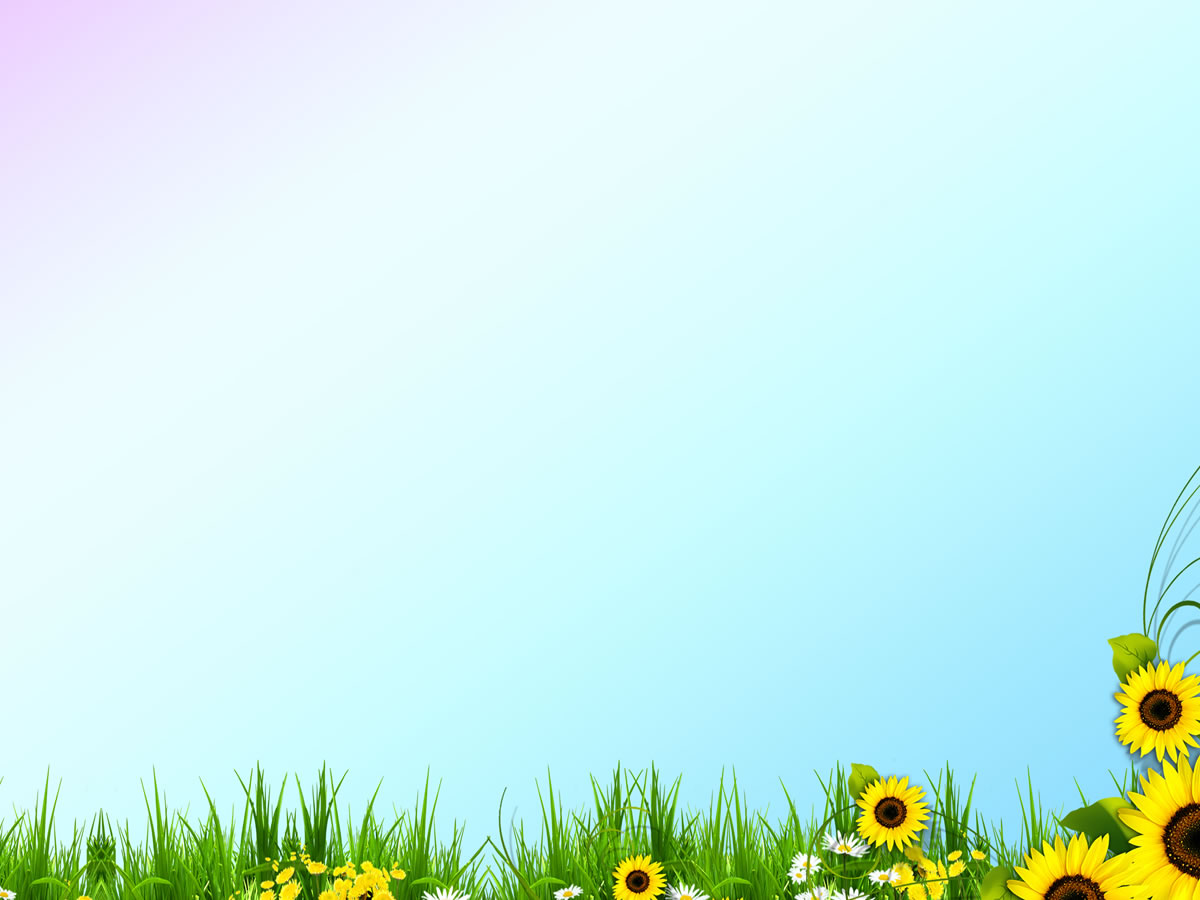 Петя и Маша прощаются с тобой. Им очень понравилось  с тобой играть! Ты молодец!
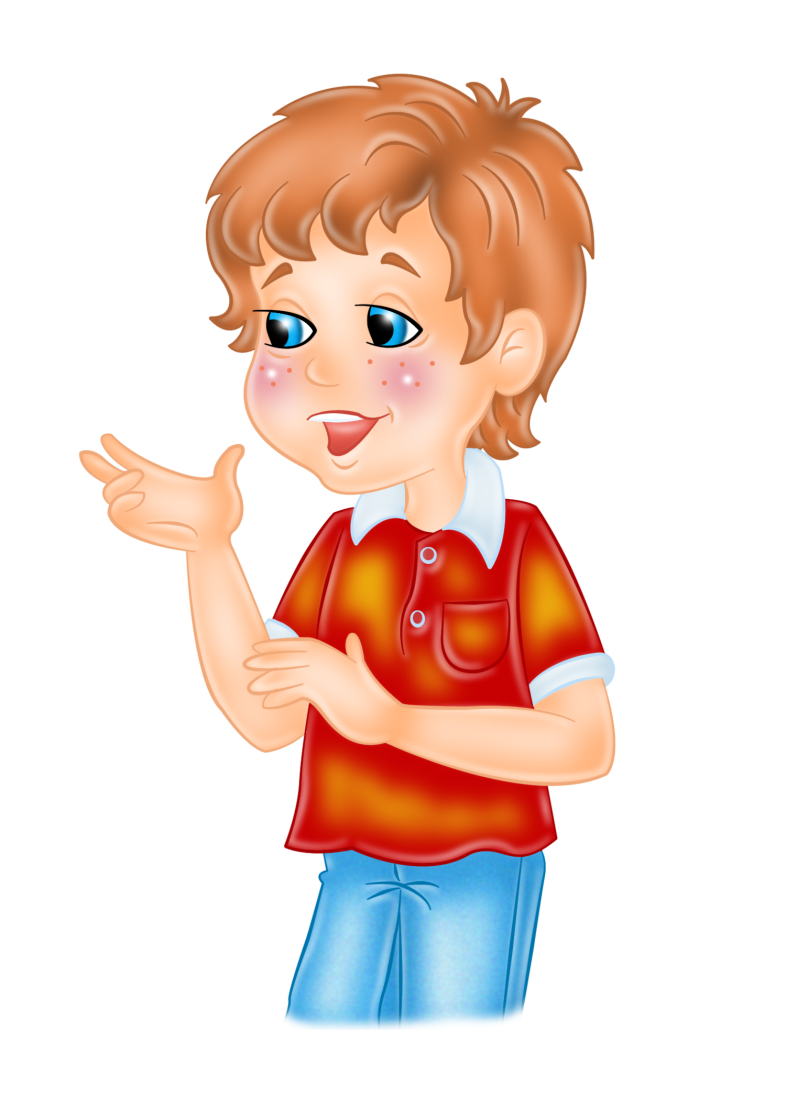 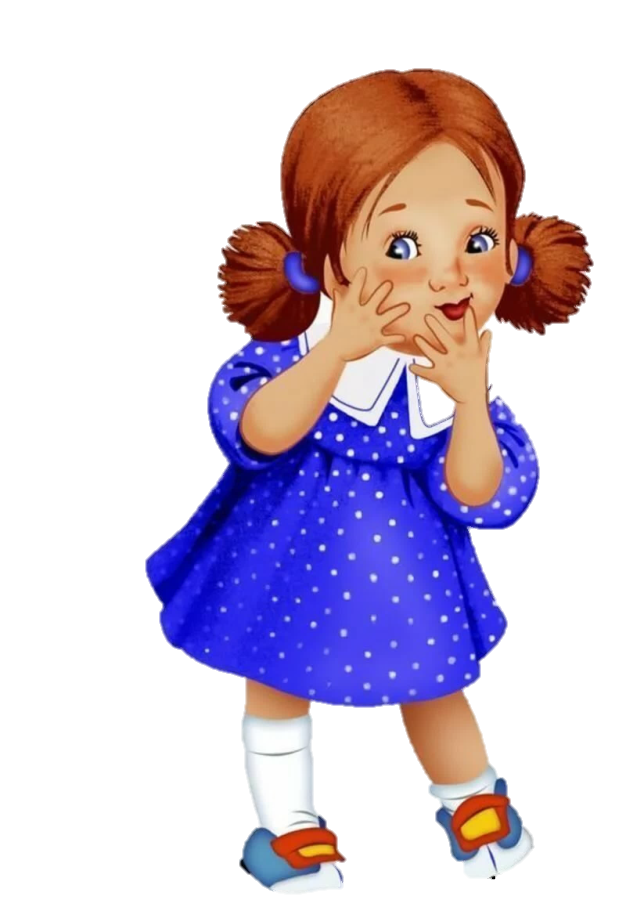 Выход